Fig. 2. The kind of verbal scale often adopted by forensic scientists. This version is taken from the expert report ...
Law Probab Risk, Volume 13, Issue 1, March 2014, Pages 1–25, https://doi.org/10.1093/lpr/mgt011
The content of this slide may be subject to copyright: please see the slide notes for details.
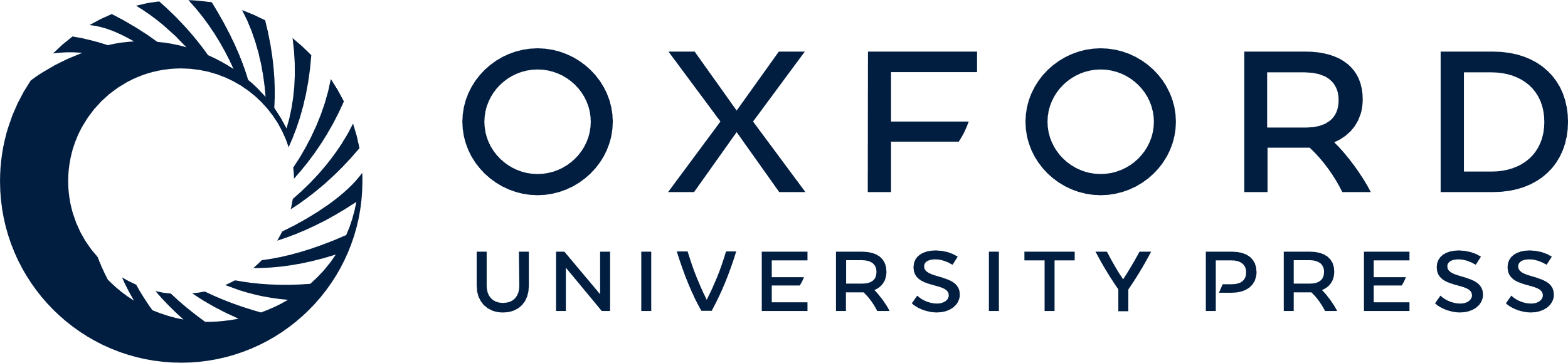 [Speaker Notes: Fig. 2. The kind of verbal scale often adopted by forensic scientists. This version is taken from the expert report in R v Atkins: an image comparison (or facial mapping) case.


Unless provided in the caption above, the following copyright applies to the content of this slide: © The Author [2013]. Published by Oxford University Press. All rights reserved]